ИСТОРИЯ СТАНОВЛЕНИЯ КУЛЬТУРЫ КУБАНИ
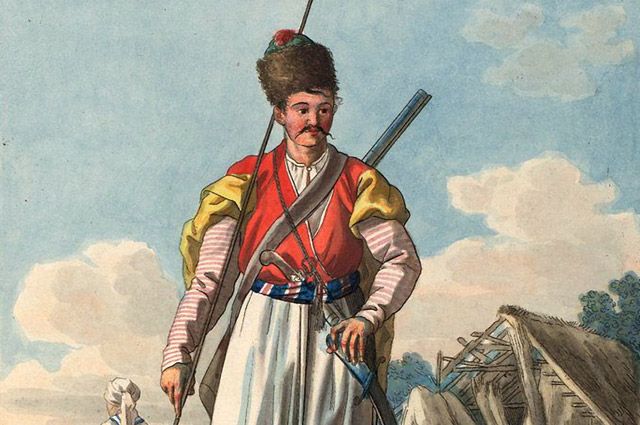 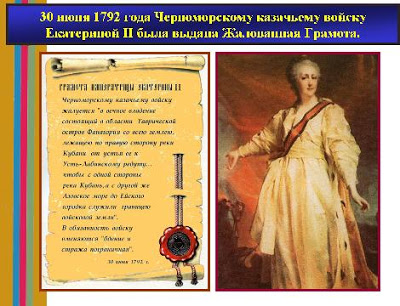 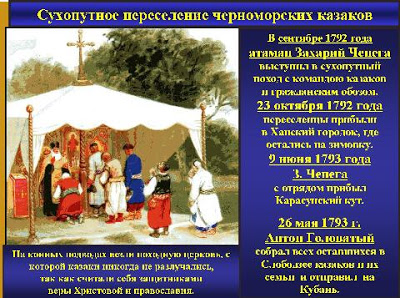 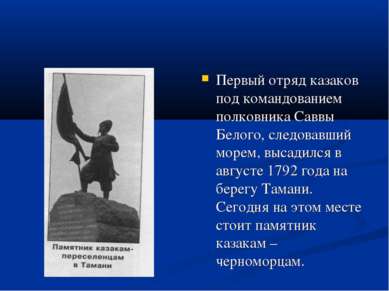 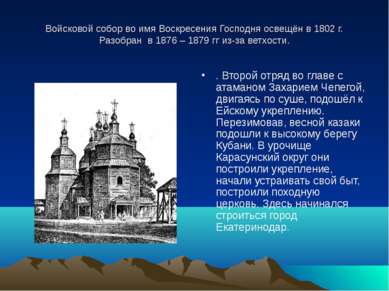 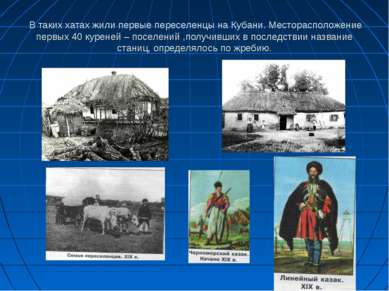 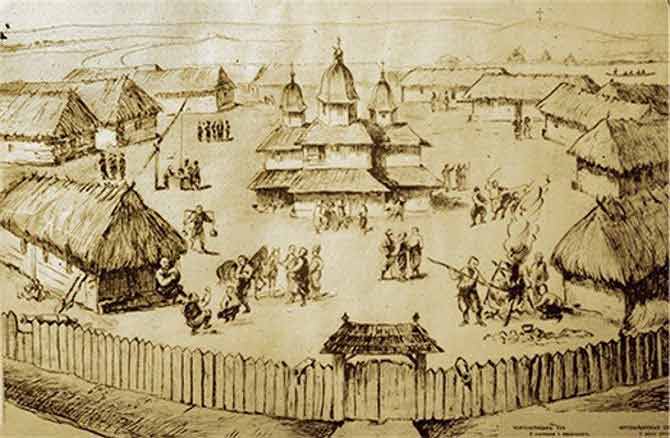 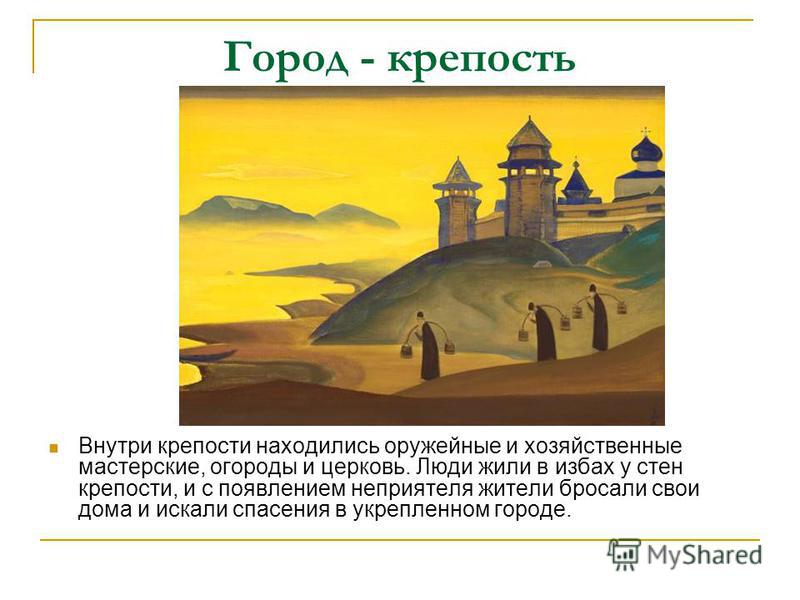 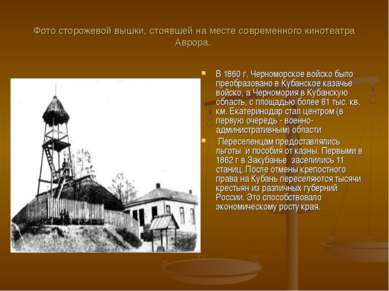 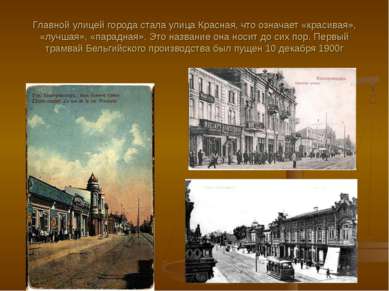 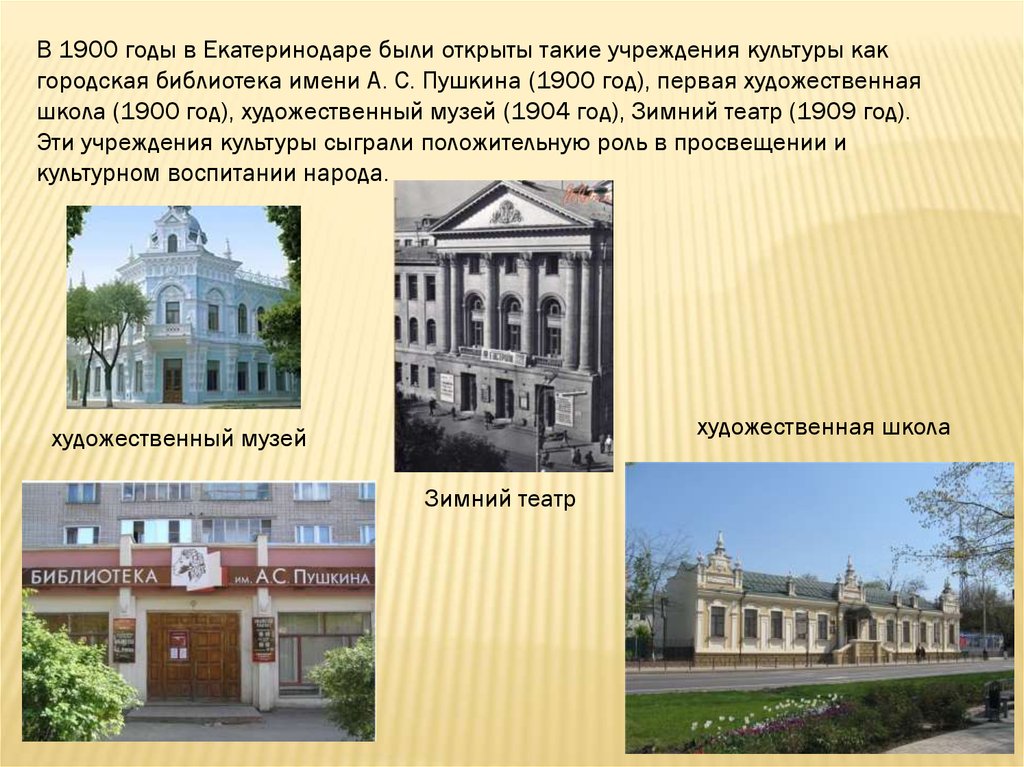 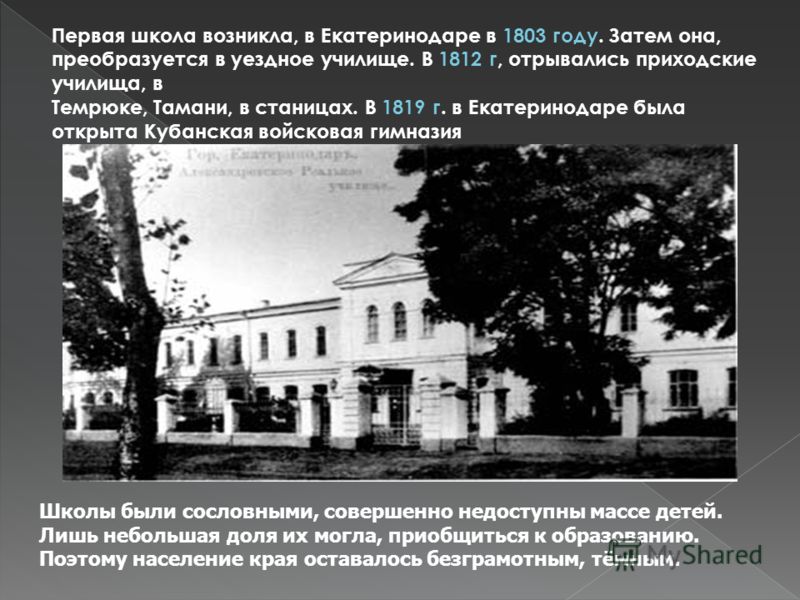 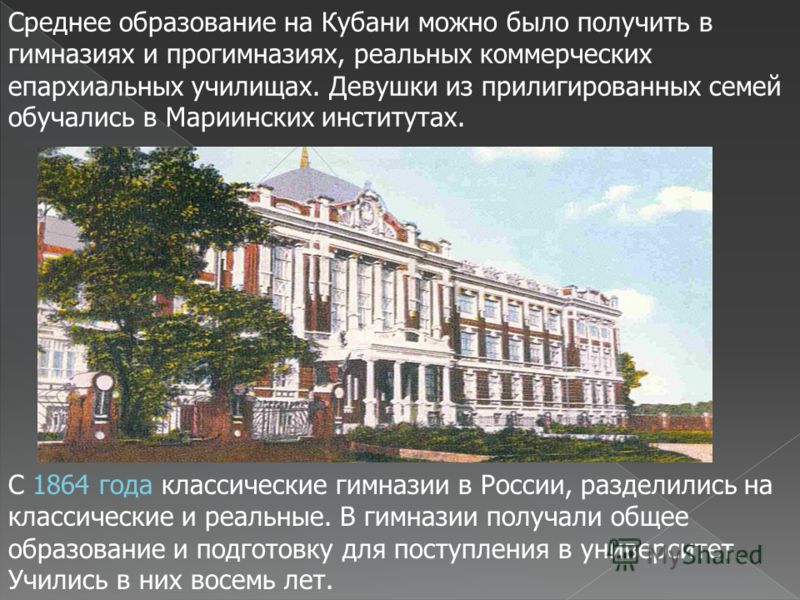 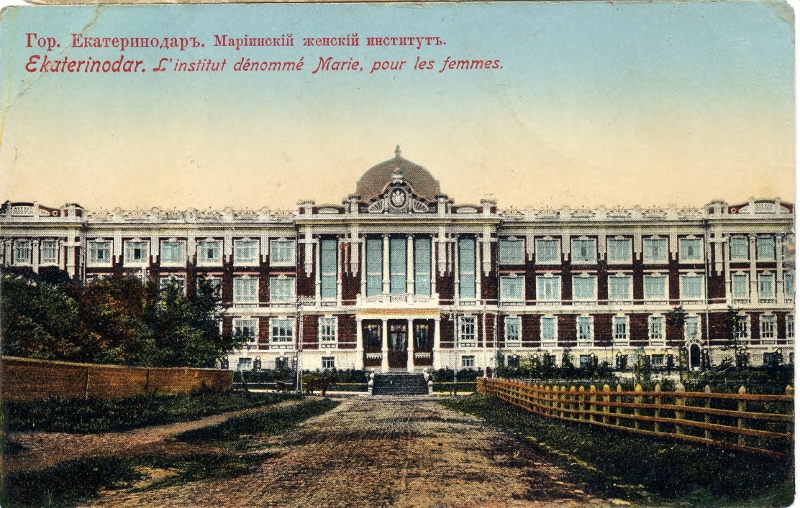 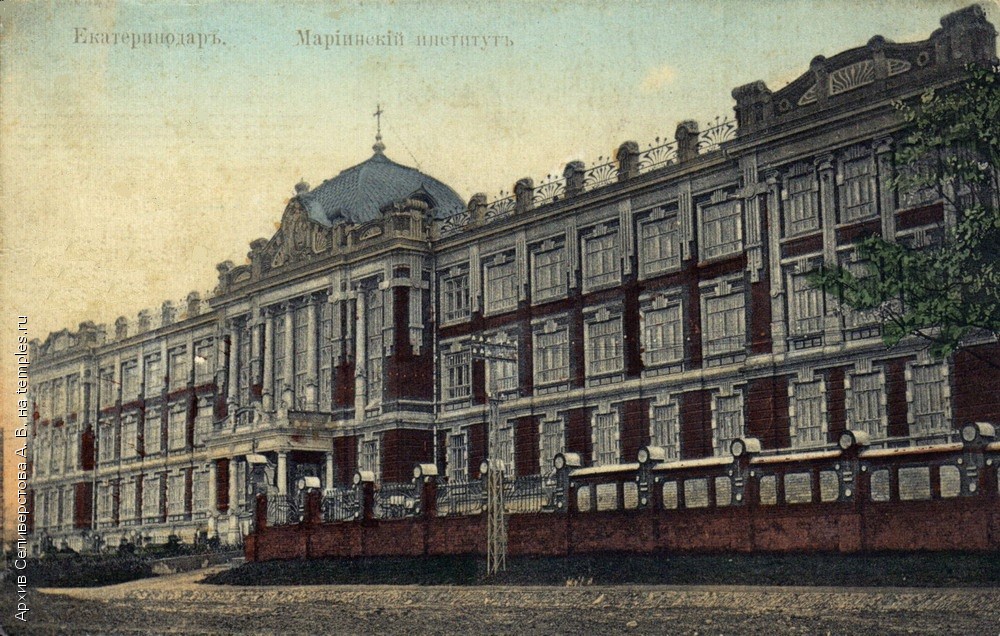 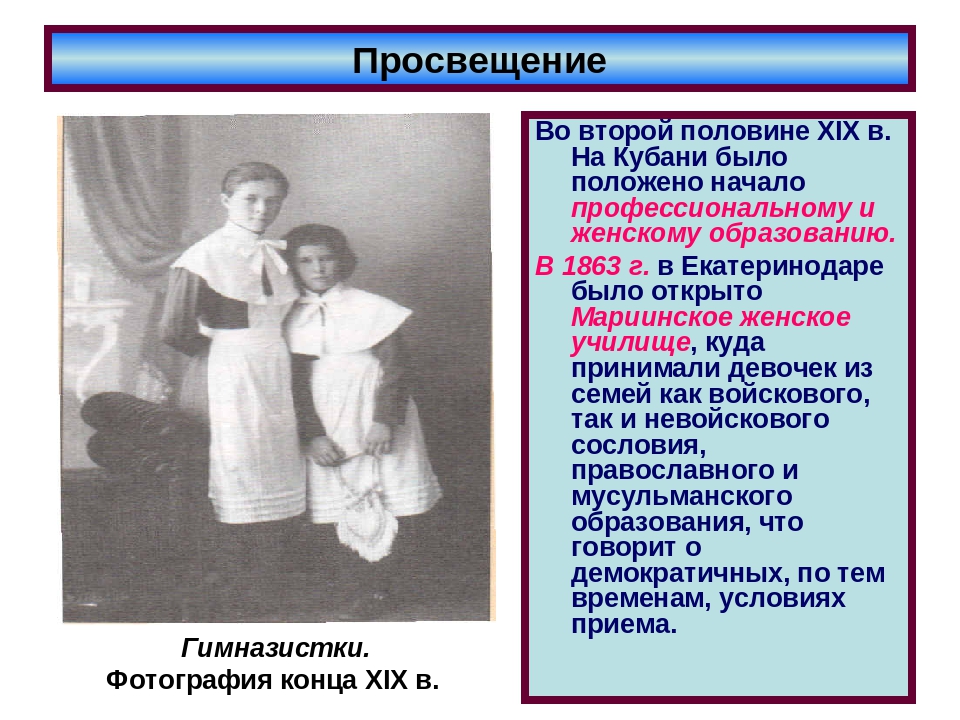 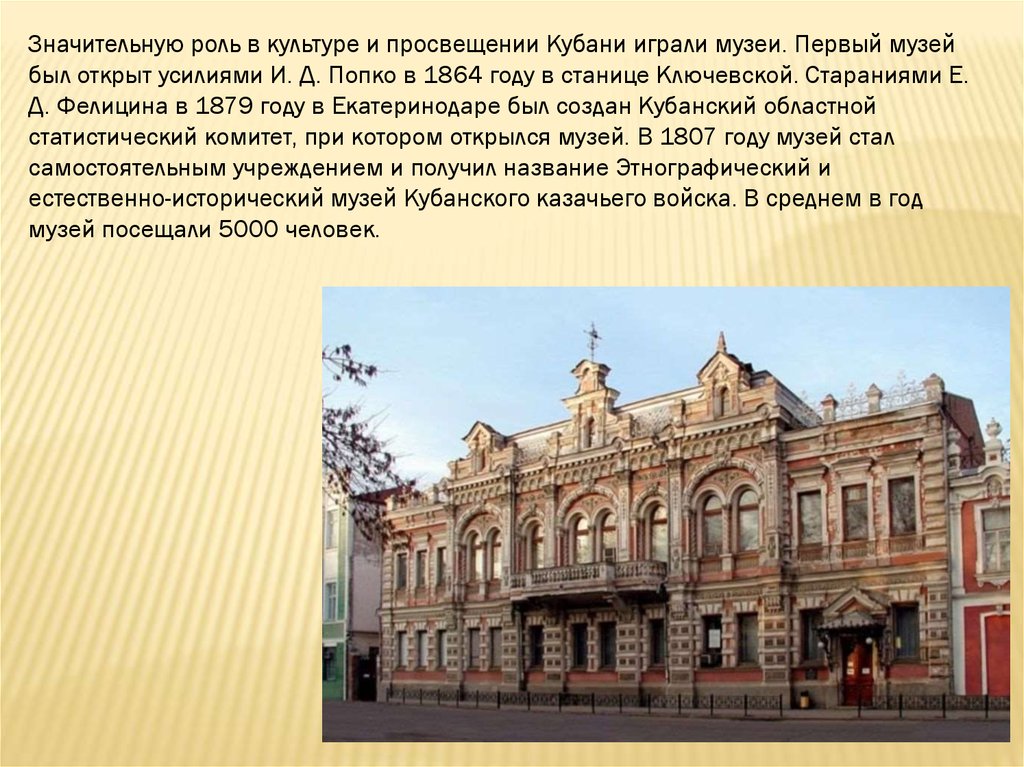 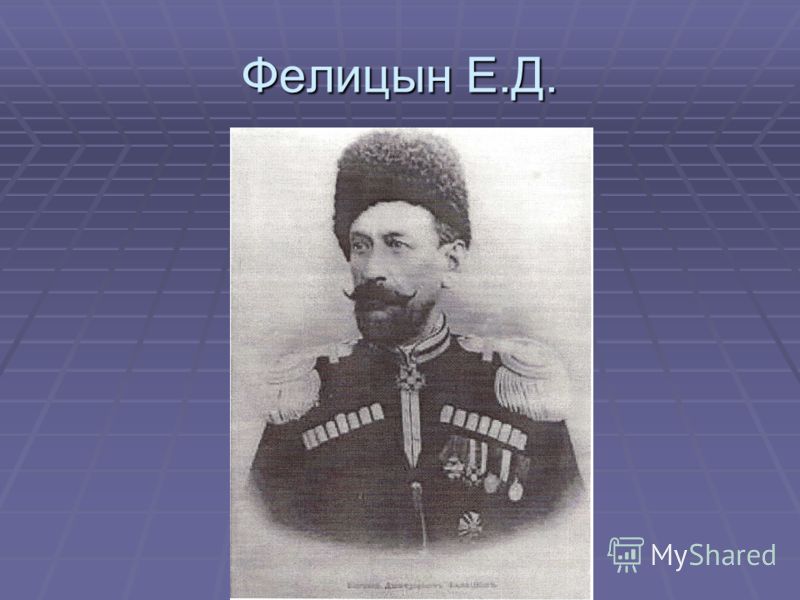 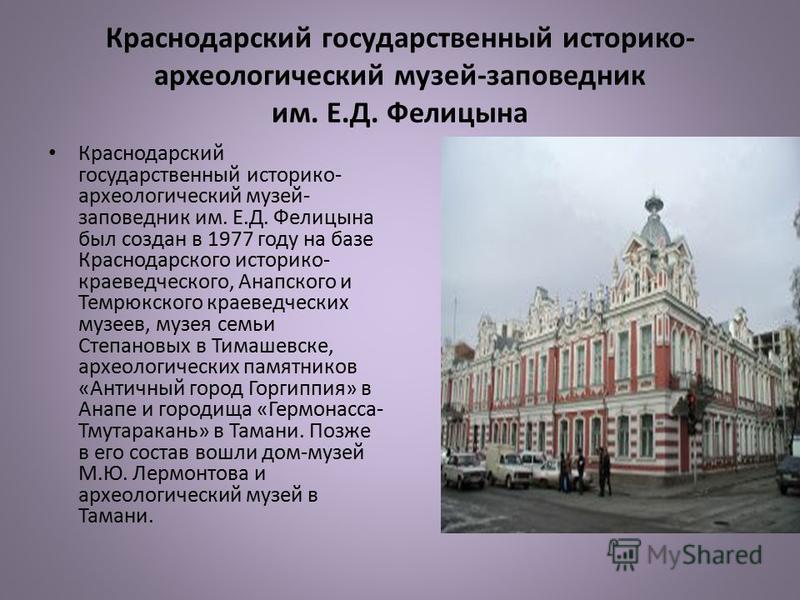 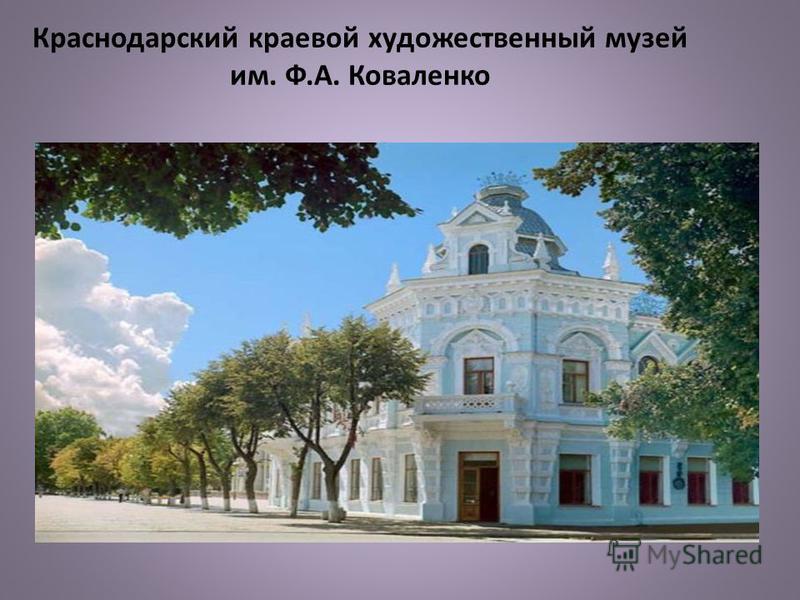 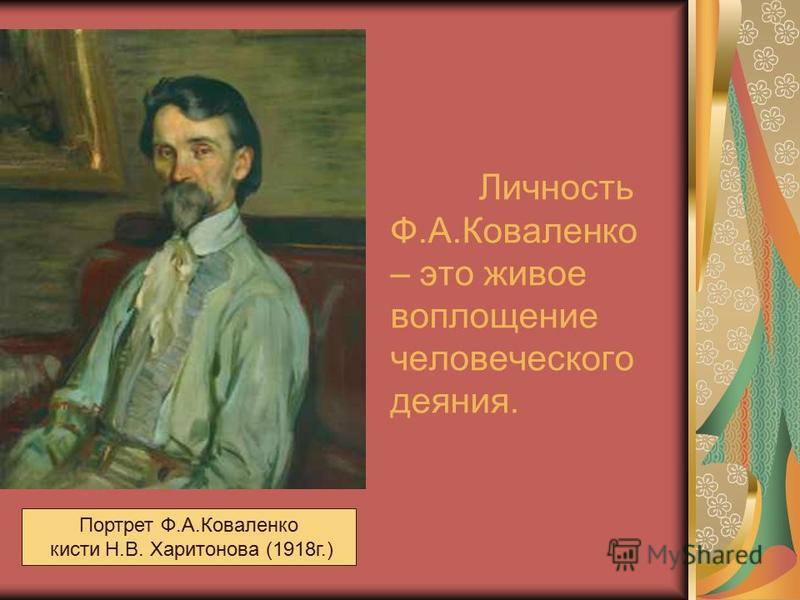 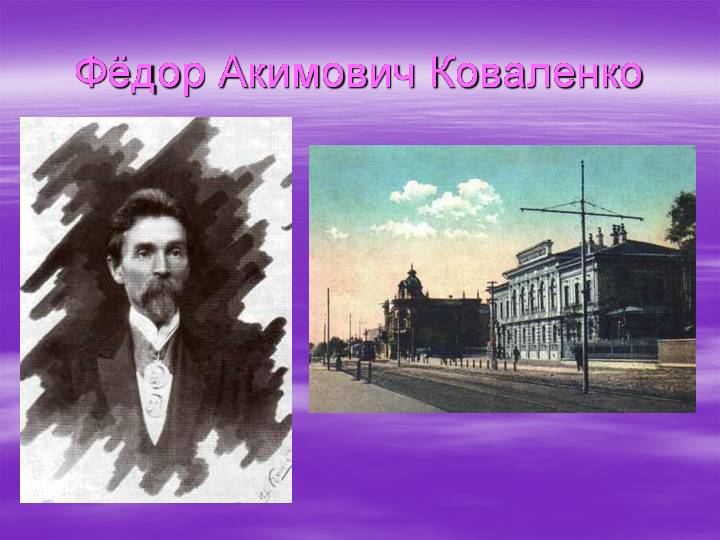 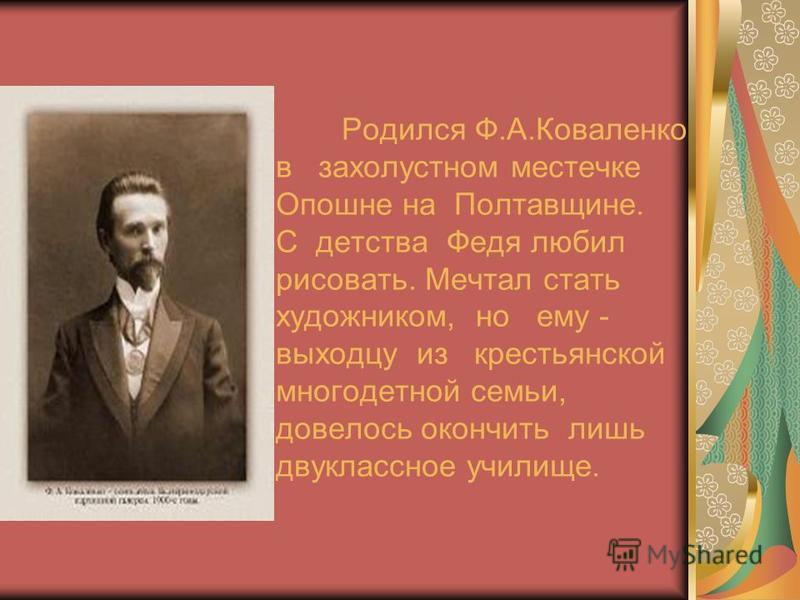 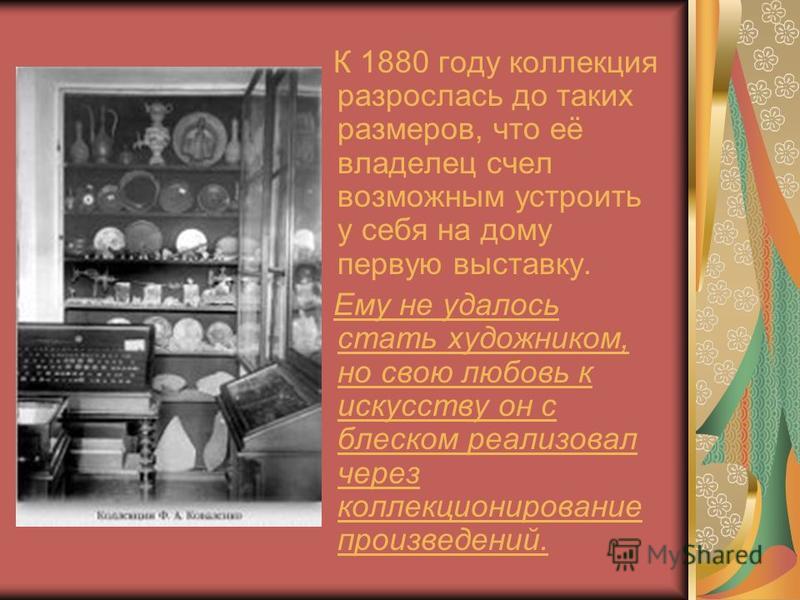 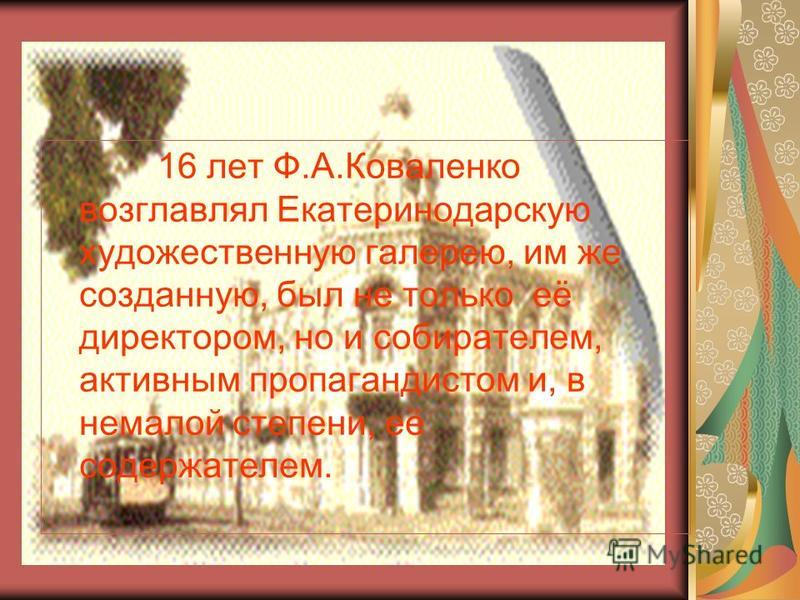 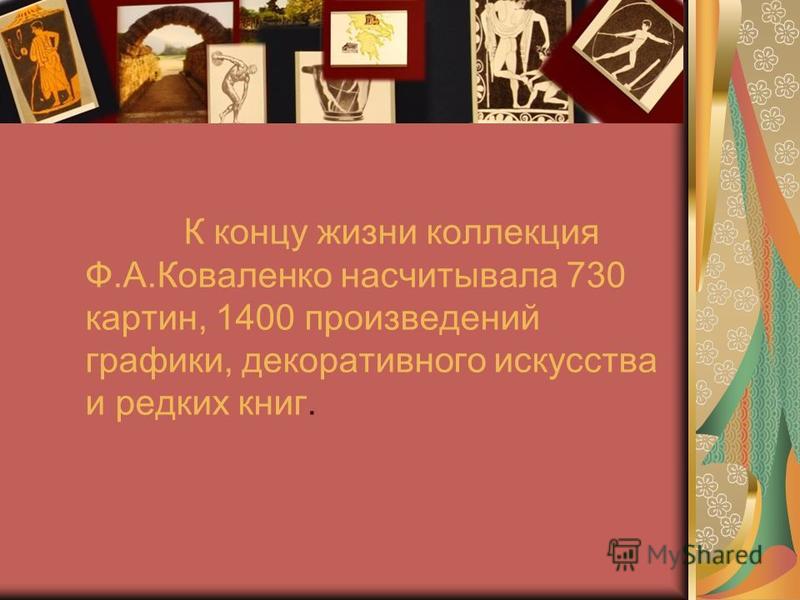 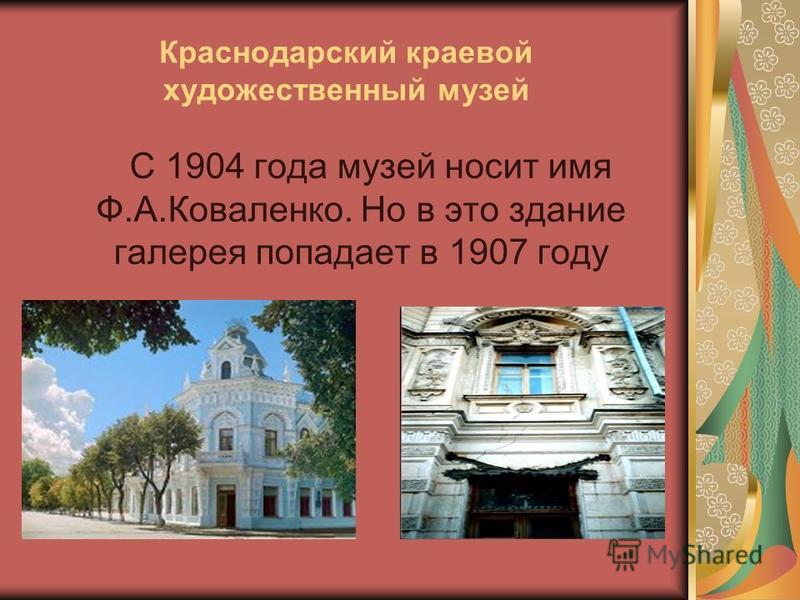 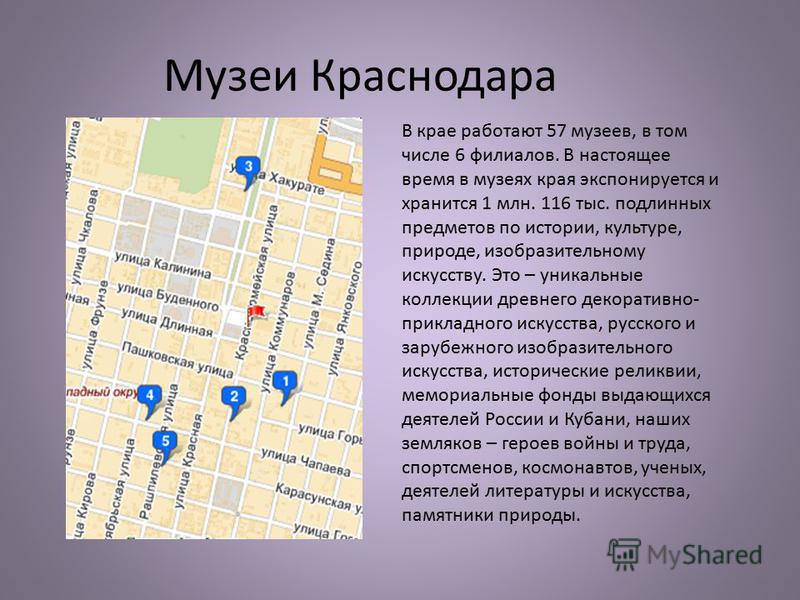 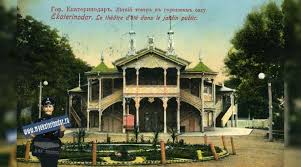 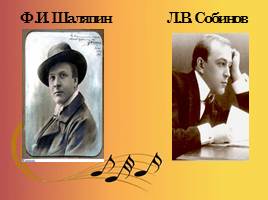 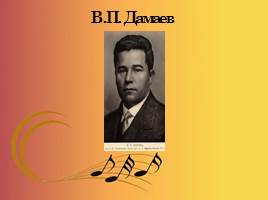 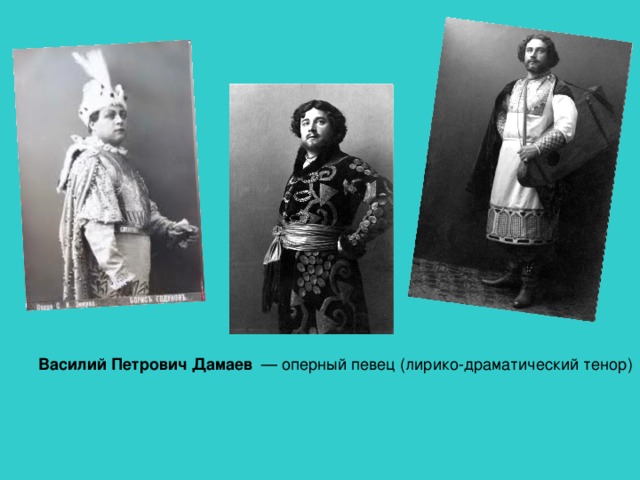 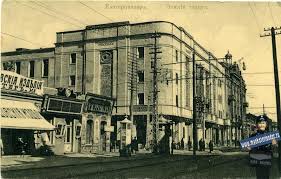 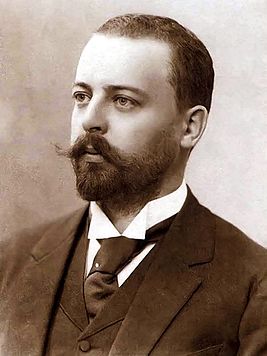 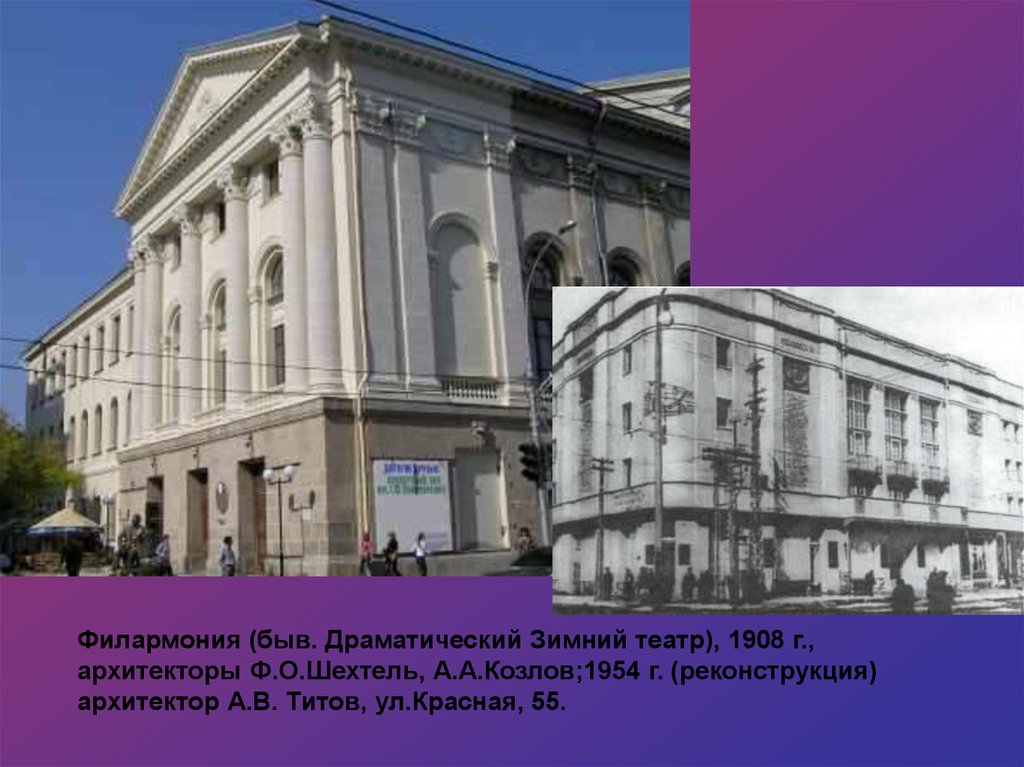 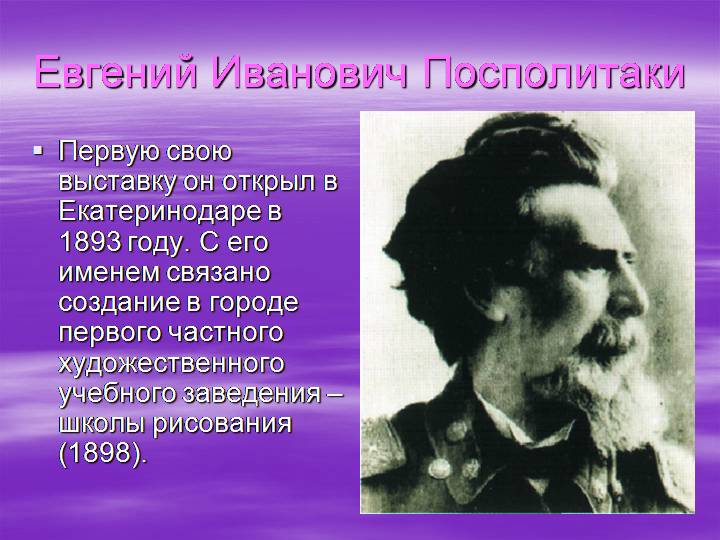 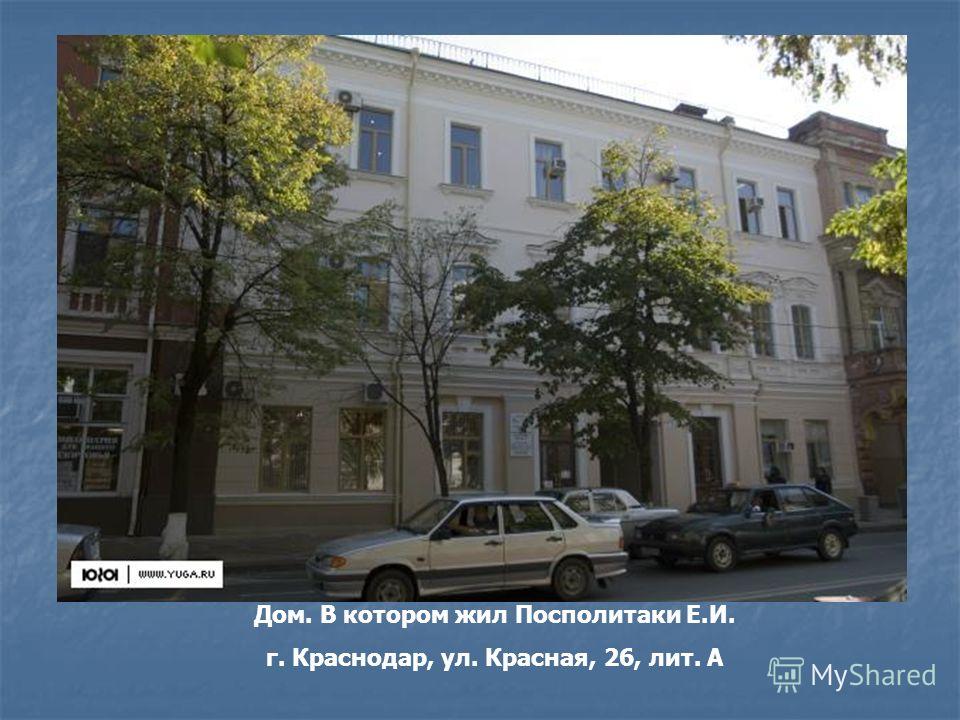 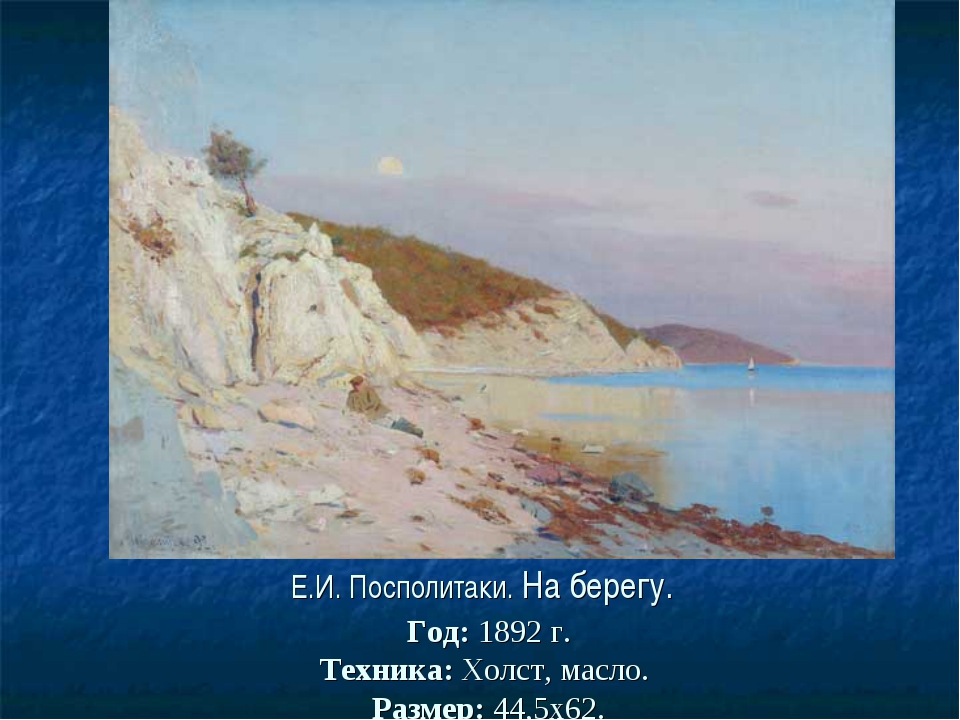 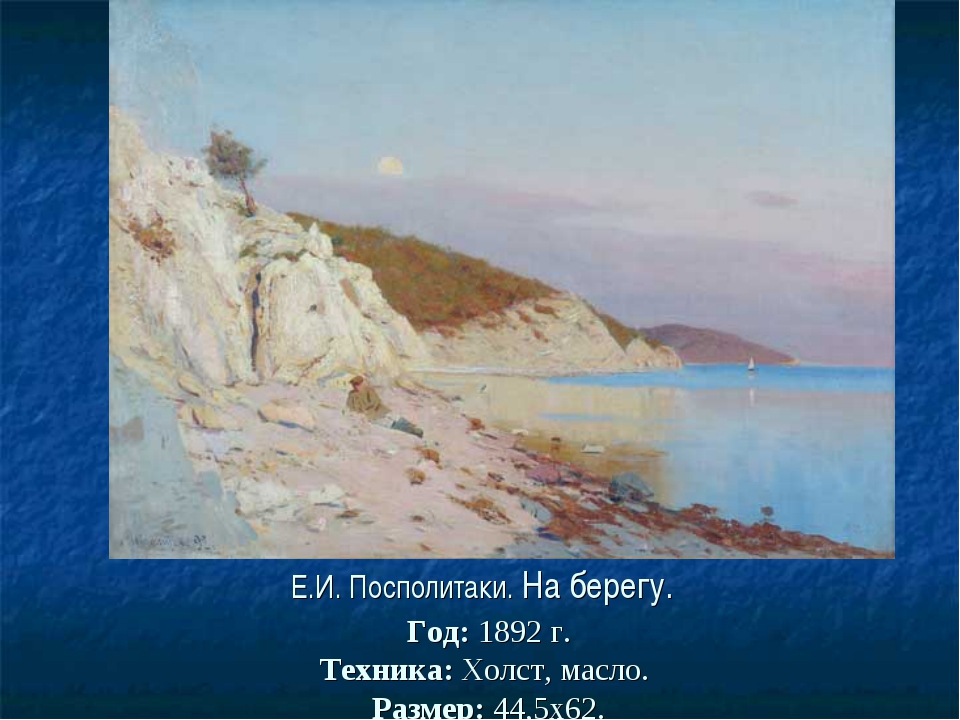 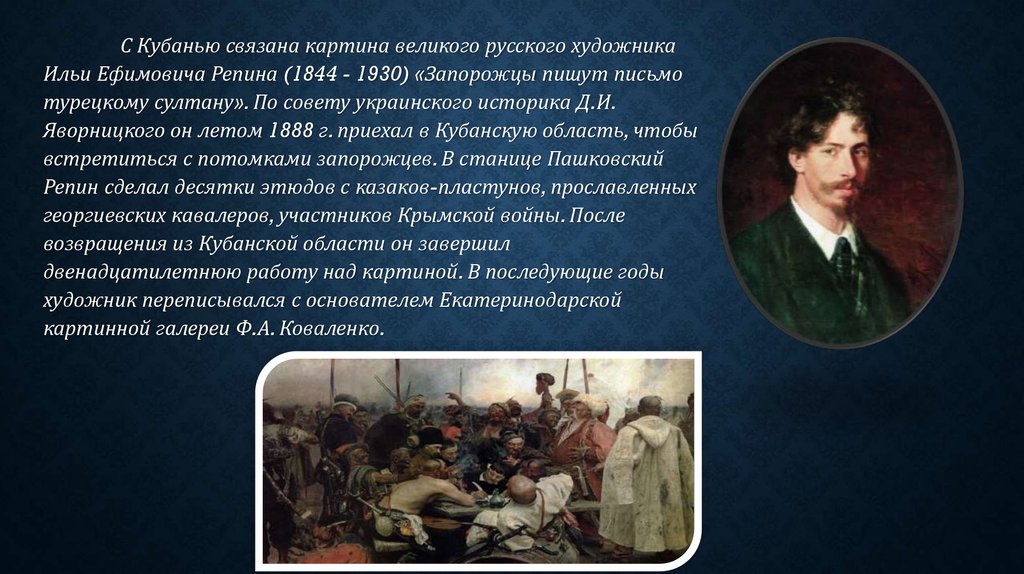 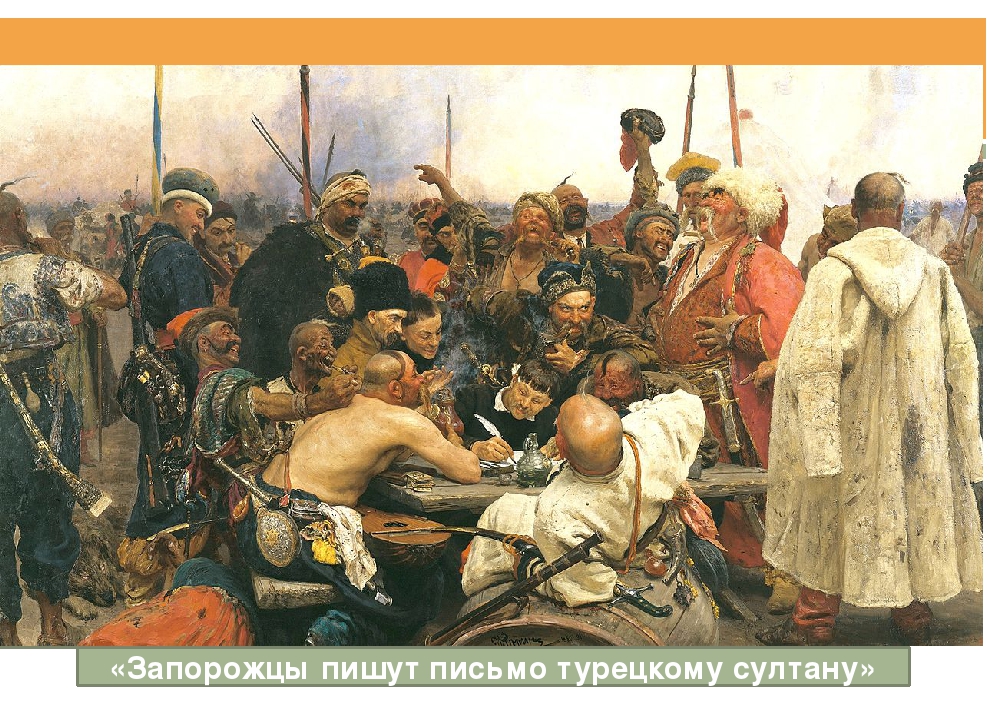 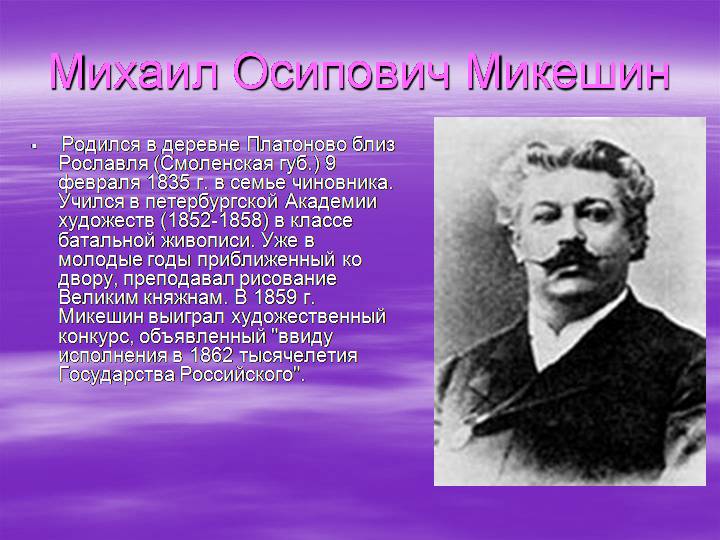 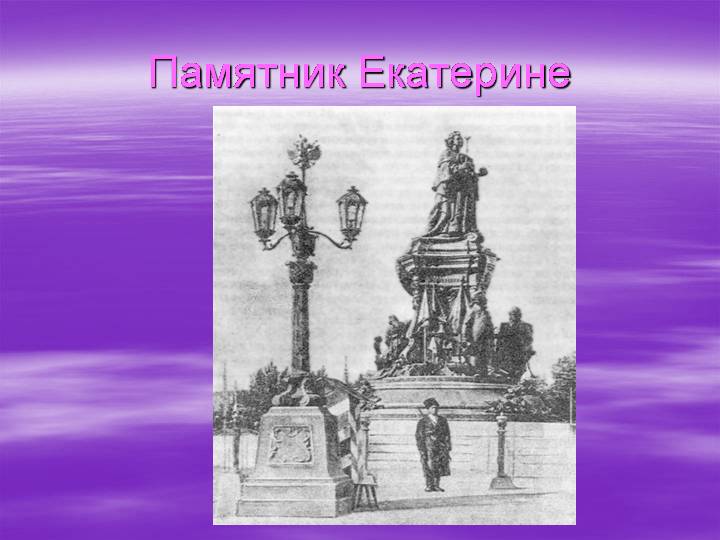 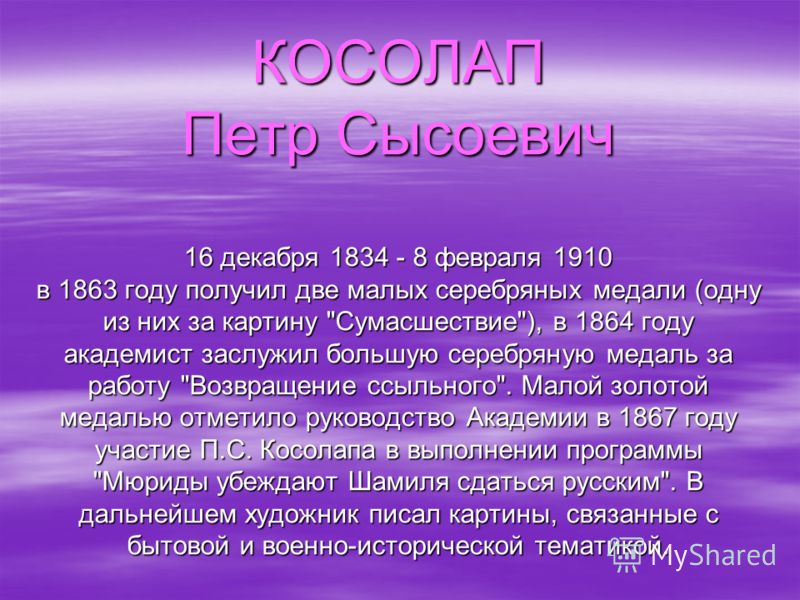 косолап
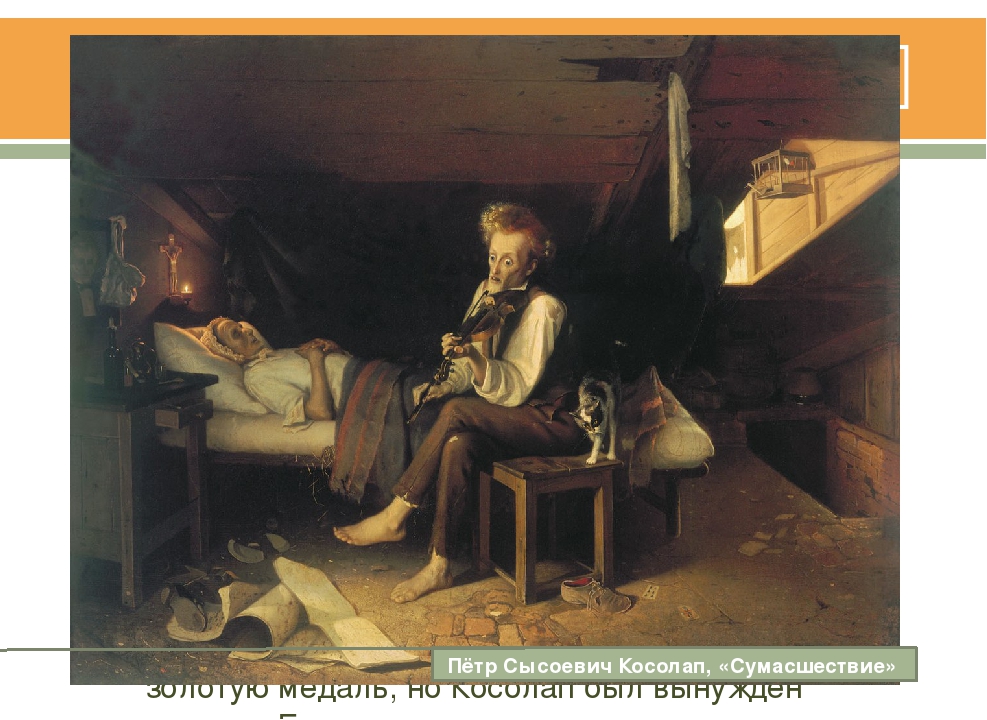 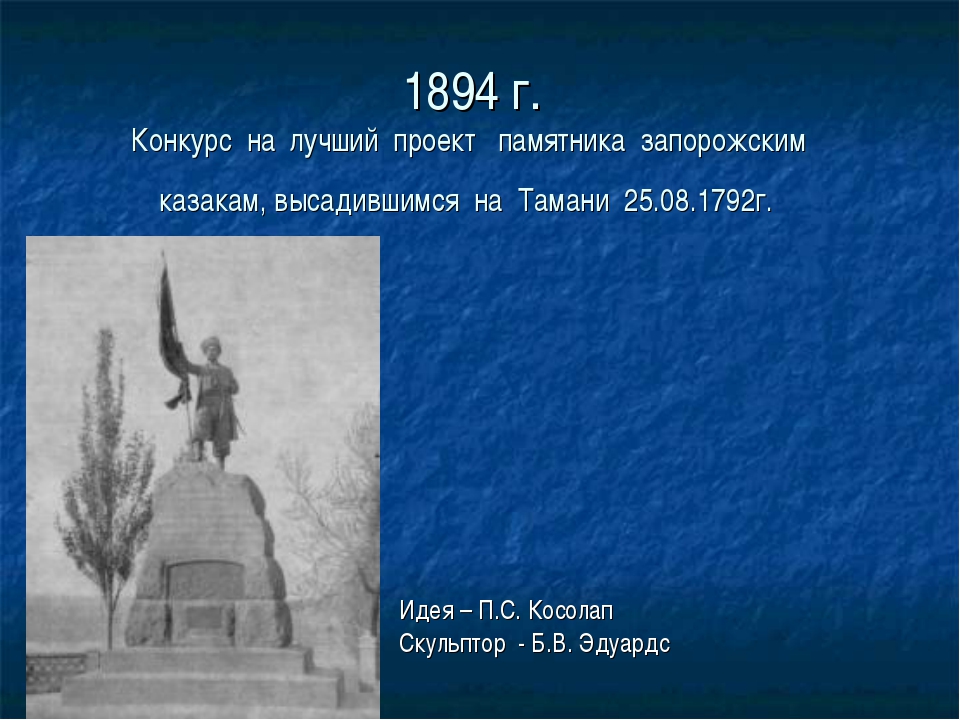 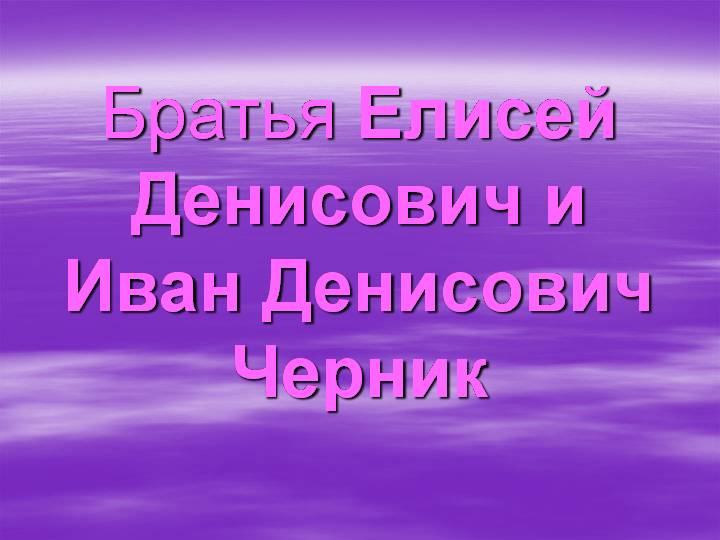 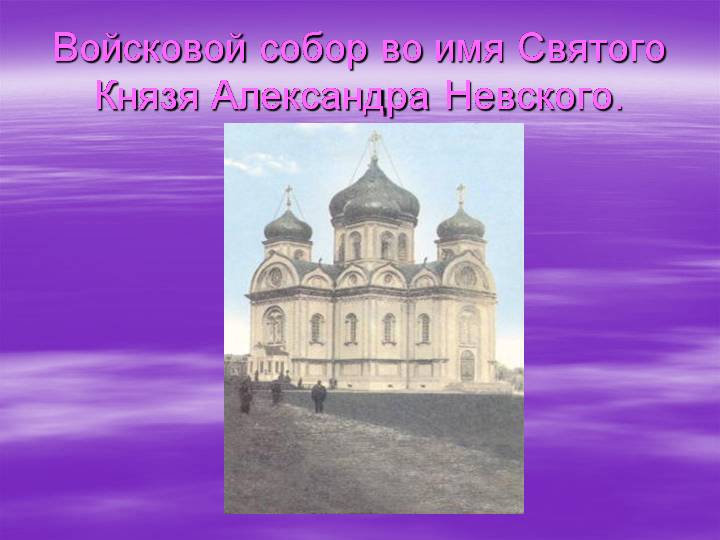 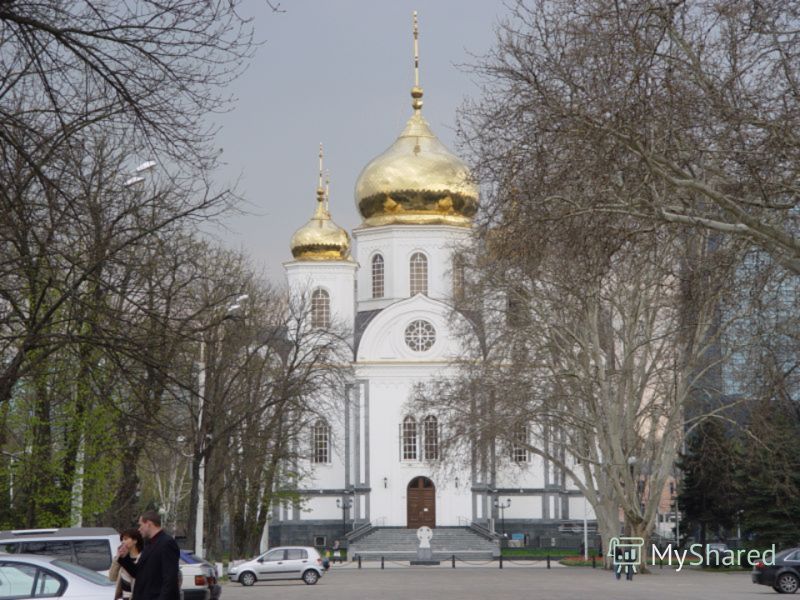 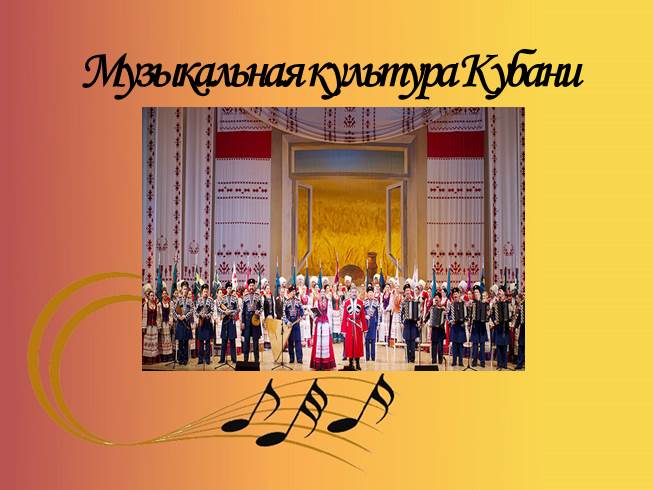 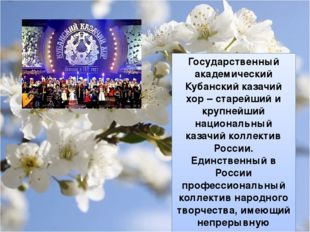 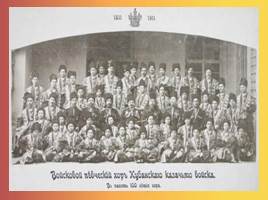 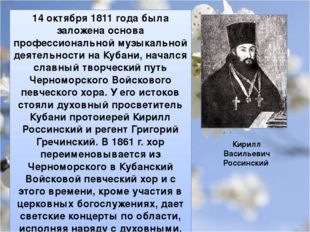 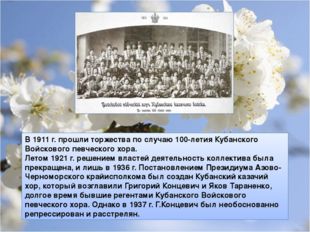 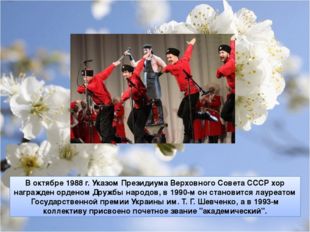 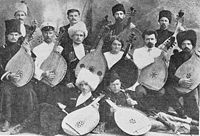 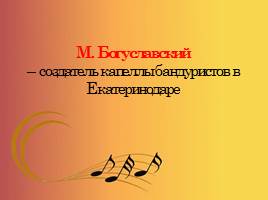 Благодарю за внимание